FutureGrid Quick Summary
July 18 2013
Geoffrey Fox for FutureGrid Team
gcf@indiana.edu            
 http://www.infomall.org    http://www.futuregrid.org  

School of Informatics and Computing
Digital Science Center
Indiana University Bloomington
Summary
FutureGrid has a set of MOOC's that cover core capabilities and various advanced capabilities and tools. 
In core capabilities we have an introduction to FutureGrid and a presentation that gives more detail. These presentations are divided into separate lessons. 
Then we offer MOOC's on core capabilities: setting up a portal account and project; using non virtualized HPC nodes. 
Then we have two approaches to virtual machines: using OpenStack Grizzly release and using the Eucalyptus system. 
The advanced topics currently cover IP-over-P2P (IPOP) technology but more topics will be added.
2
FutureGrid Testbed as a Service
FutureGrid is part of XSEDE set up as a testbed with cloud focus
Operational since Summer 2010 (i.e. coming to end of third year of use)
The FutureGrid testbed provides to its users:
Support of Computer Science and Computational Science research 
A flexible development and testing platform for middleware and application users looking at interoperability, functionality, performance or evaluation
FutureGrid is user-customizable, accessed interactively and supports Grid, Cloud and HPC software with and without VM’s
A rich education and teaching platform for classes
Offers OpenStack, Eucalyptus, Nimbus, OpenNebula, HPC (MPI) on same hardware moving to software defined systems; supports both classic HPC and Cloud storage
5 Use Types for FutureGrid TestbedaaS
318 approved projects (1860 users) July 3 2013
USA(77%), Puerto Rico(2.9%), Indonesia(2.4%), Italy(2.2%)- last 3 as students in class, India, China, United Kingdom …
Industry, Government, Academia
Computer science and Middleware (51.2%)
Core CS and Cyberinfrastructure
Interoperability (3.1%) 
for Grids and Clouds such as Open Grid Forum OGF Standards
New Domain Science applications (22.4%)
Life science highlighted (11.2%), Non Life Science (11.2%)
Training Education and Outreach (14.4%)
Semester and short events; focus on outreach to HBCU
Computer Systems Evaluation (8.8%)
XSEDE (TIS, TAS), OSG, EGI; Campuses
4
Selected List of Services Offered
FutureGrid
5
Heterogeneous Systems Hardware
6
FutureGrid Distributed Computing TestbedaaS
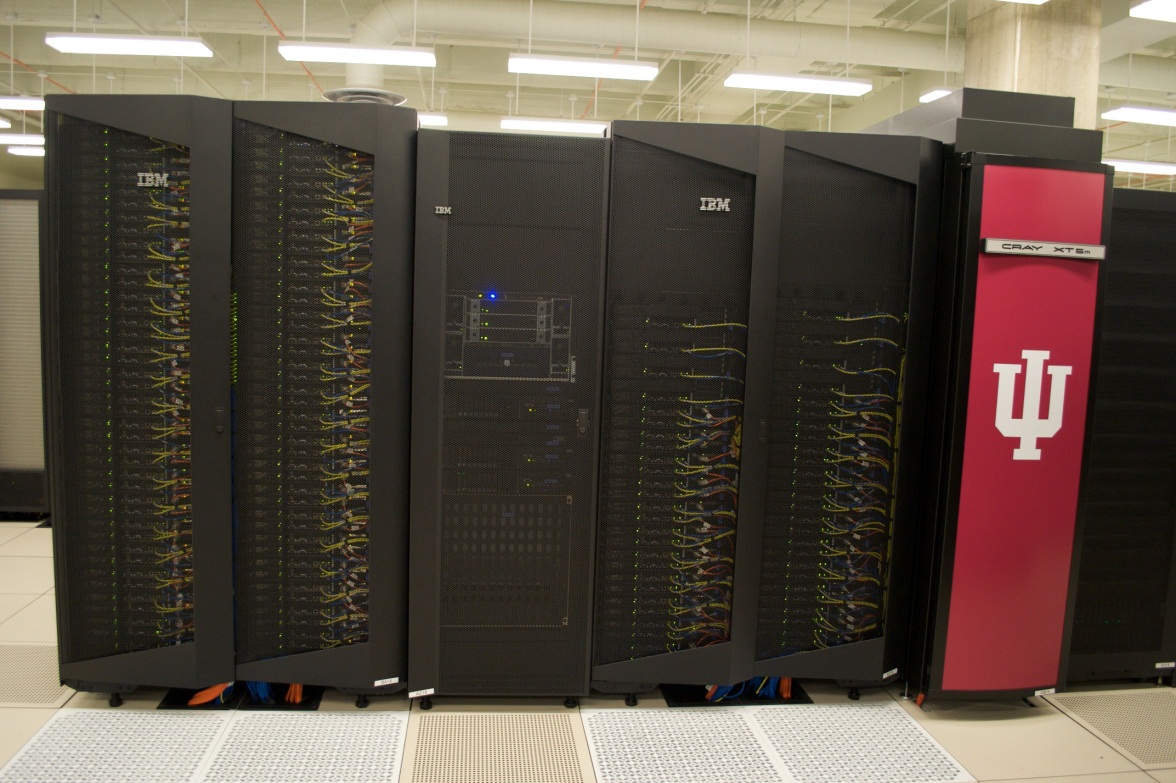 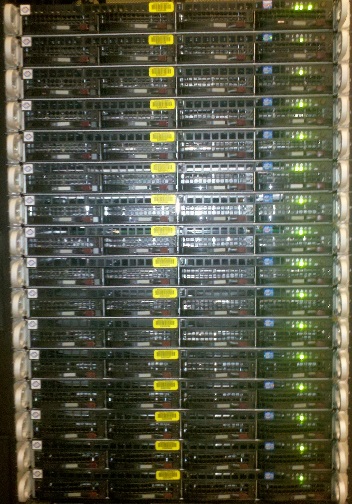 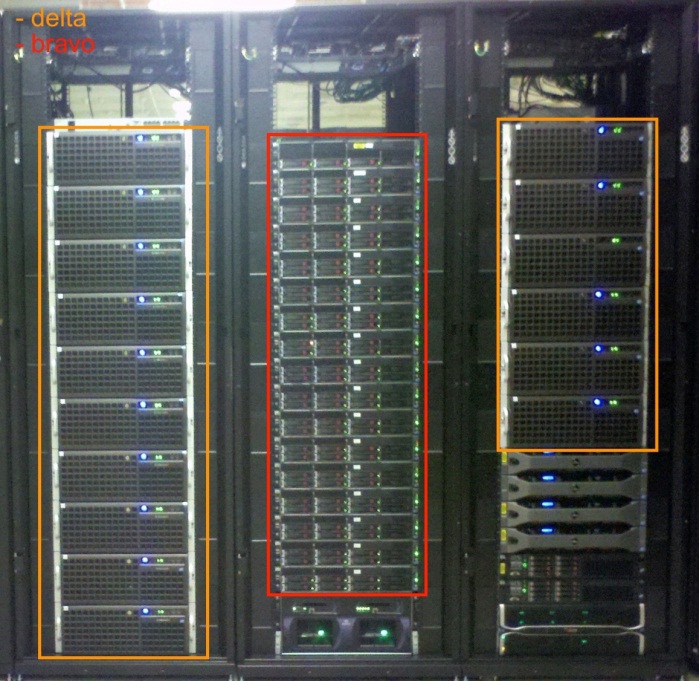 India (IBM) and Xray (Cray) (IU)
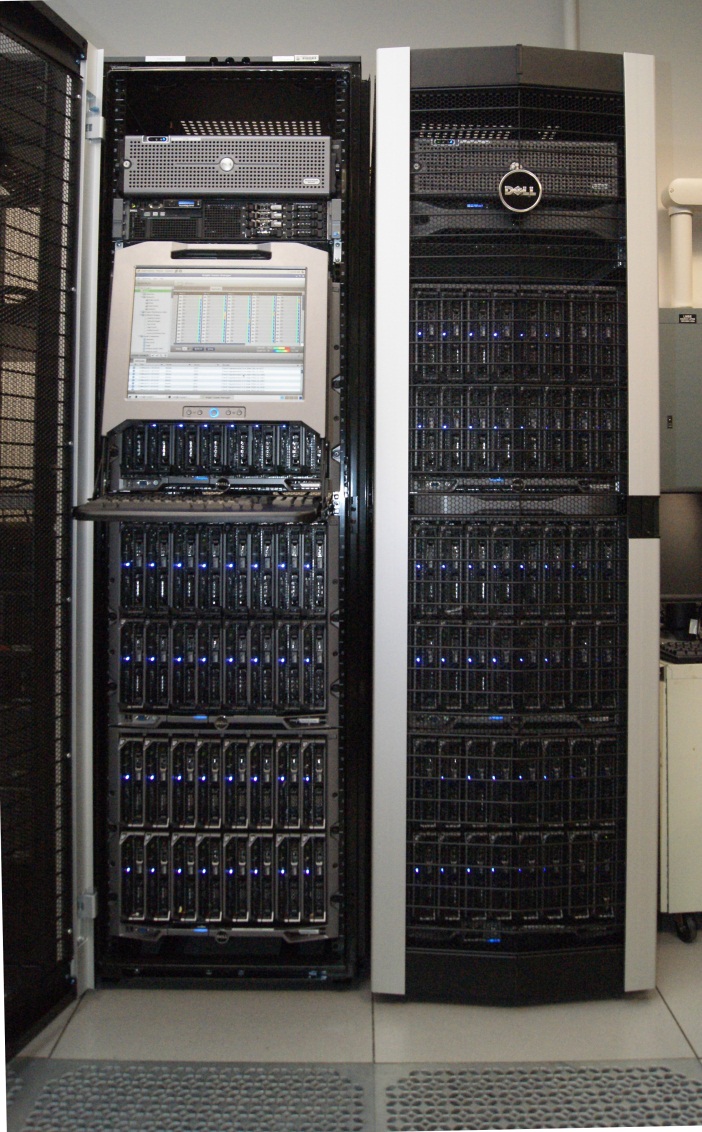 Bravo Delta Echo (IU)
Lima (SDSC)
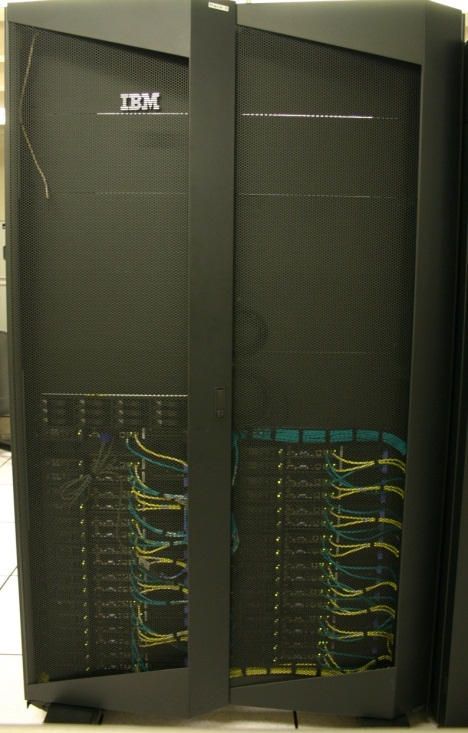 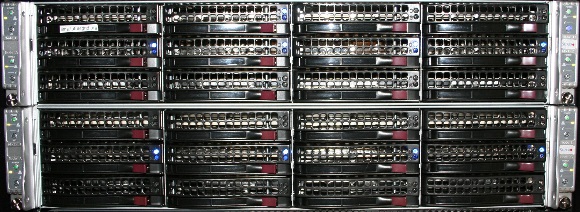 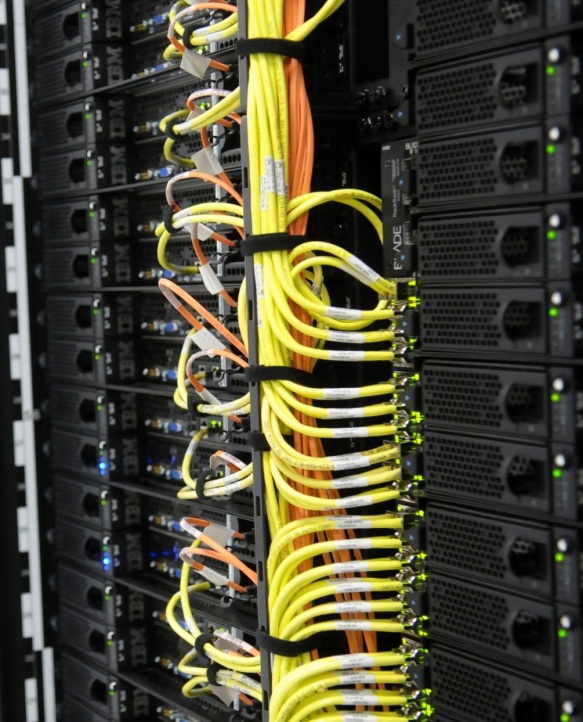 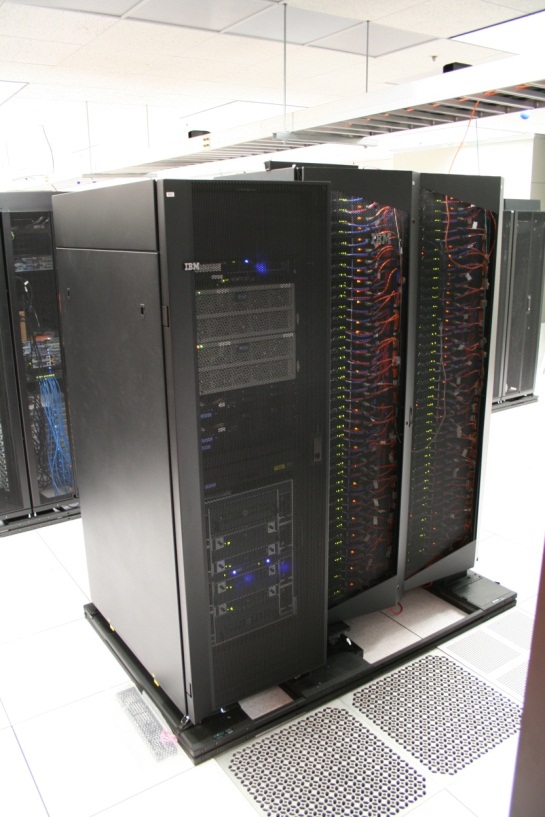 7
Hotel (Chicago)
Foxtrot (UF)
Sierra (SDSC)
Alamo (TACC)